DR SNSRCAS, CBE Introduction to Digital Forensics21PCA213 I MCA  ODD SEMUNIT IIICapabilities of a digital forensic investigator.
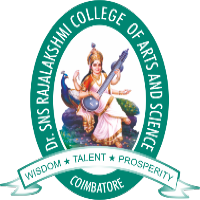 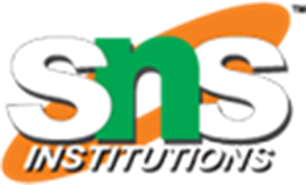 26-Nov-23
Mathiazhagan P -Assistant Professor - Computer Application Drsnsrcas
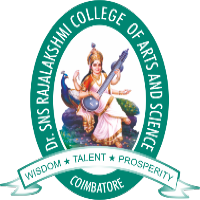 Capabilities of a digital forensic investigator.
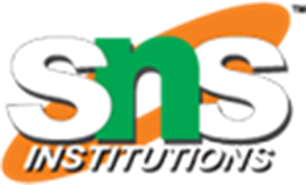 A digital forensic investigator, also known as a computer forensic analyst or cyber forensic analyst, is responsible for examining digital evidence to investigate and prevent cybercrime. The capabilities of a digital forensic investigator include:
Digital Evidence Collection: Collecting and preserving digital evidence in a forensically sound manner is a primary responsibility. This involves creating a forensic image of storage media, such as hard drives or memory cards, to ensure the integrity of the original data.
Data Recovery: Using specialized tools and techniques to recover deleted, hidden, or damaged data from digital devices. This may involve reconstructing files, folders, and other data structures.
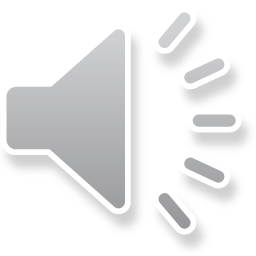 26-Nov-23
Mathiazhagan P -Assistant Professor - Computer Application Drsnsrcas
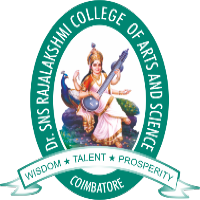 Capabilities of a digital forensic investigator.
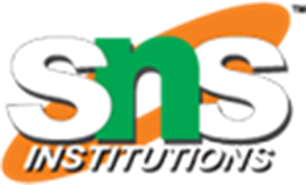 Network Forensics: Analyzing network traffic and logs to trace and investigate security incidents. This includes identifying unauthorized access, data breaches, and other network-related crimes.
Malware Analysis: Investigating and analyzing malicious software (malware) to understand its functionality, origin, and impact. This helps in identifying and mitigating cybersecurity threats.
Mobile Device Forensics: Examining mobile devices such as smartphones and tablets to retrieve evidence related to criminal activities. This can involve extracting call logs, text messages, images, and app data.
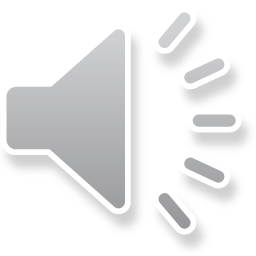 26-Nov-23
Mathiazhagan P -Assistant Professor - Computer Application Drsnsrcas
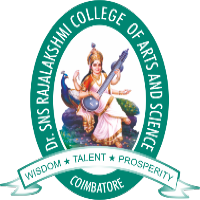 Capabilities of a digital forensic investigator.
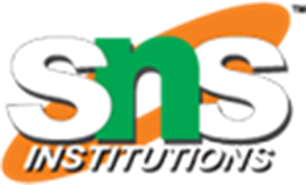 Incident Response: Responding to cybersecurity incidents in a timely and effective manner. Digital forensic investigators play a crucial role in understanding the nature and scope of incidents, helping organizations mitigate damage and prevent future occurrences.
Electronic Discovery (eDiscovery): Assisting in legal cases by identifying, collecting, and preserving electronic information that may be relevant as evidence. This is often crucial in litigation and regulatory compliance.
Expert Testimony: Providing expert testimony in court based on the findings of digital forensic investigations. This involves explaining technical details to non-technical audiences, such as judges and juries.
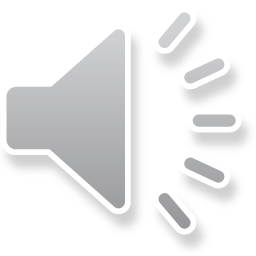 26-Nov-23
Mathiazhagan P -Assistant Professor - Computer Application Drsnsrcas
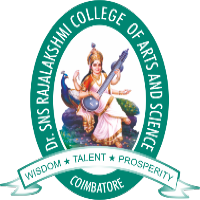 Capabilities of a digital forensic investigator.
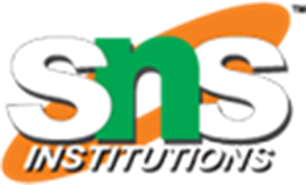 Forensic Analysis: Analyzing digital evidence to uncover patterns, correlations, and anomalies that can help in reconstructing events, identifying perpetrators, and understanding the modus operandi of cybercriminals.
Forensic Reporting: Documenting and presenting findings in a clear and concise manner. Digital forensic investigators often create detailed reports that can be used in legal proceedings or internal investigations.
Legal and Ethical Compliance: Adhering to legal and ethical standards in the collection and handling of digital evidence. This includes understanding and following relevant laws and regulations governing digital investigations.
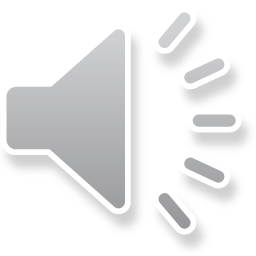 26-Nov-23
Mathiazhagan P -Assistant Professor - Computer Application Drsnsrcas
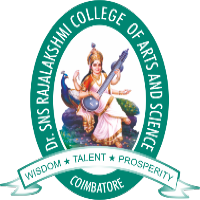 Capabilities of a digital forensic investigator.
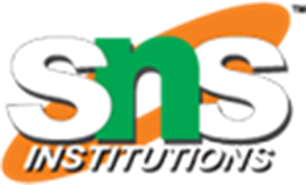 Continuous Learning: Staying updated on the latest tools, techniques, and trends in cybersecurity and digital forensics to remain effective in the rapidly evolving landscape of cyber threats.
Digital forensic investigators need a combination of technical skills, analytical abilities, and a deep understanding of legal and ethical considerations to carry out their responsibilities effectively.
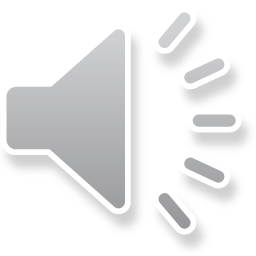 26-Nov-23
Mathiazhagan P -Assistant Professor - Computer Application Drsnsrcas
THANK YOU
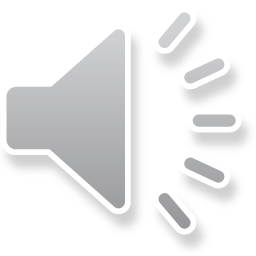 26-Nov-23
Mathiazhagan P -Assistant Professor - Computer Application Drsnsrcas